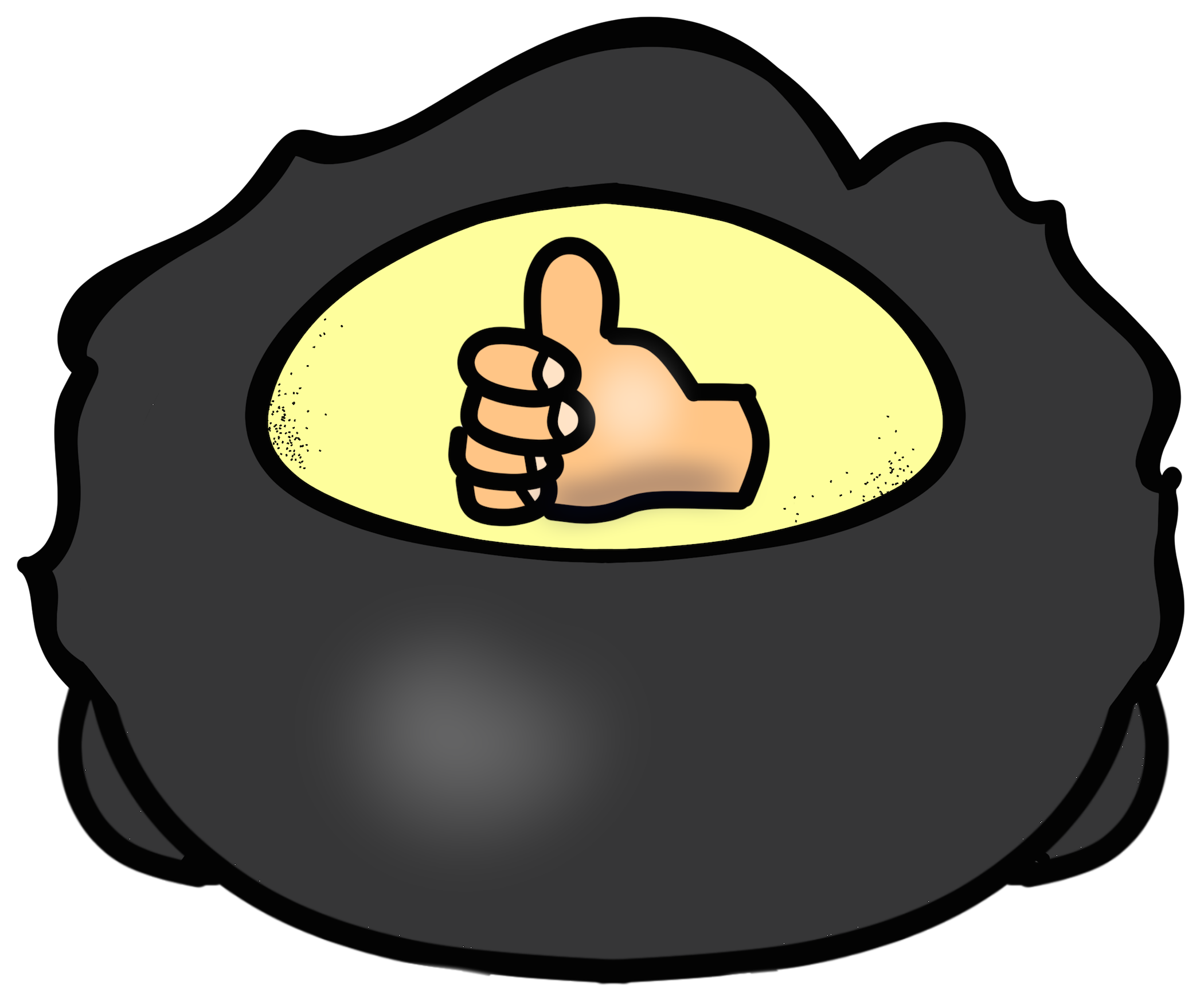 Trabajamos la 
MEMORIA VISUAL
y SECUENCIAL
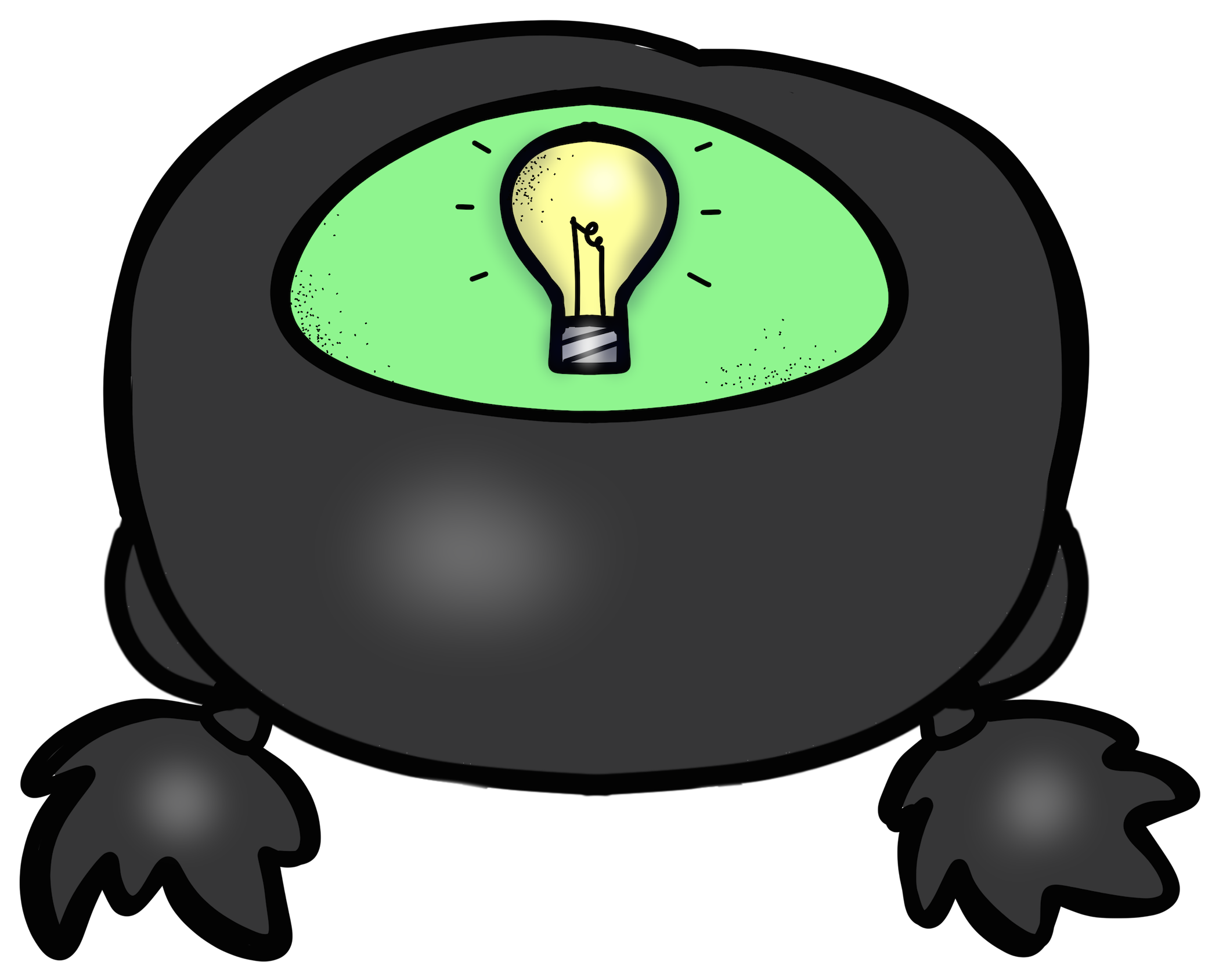 Memoriza la tabla coloreada. Luego tapa la tabla de la izquierda e intenta reproducirla en la tabla de la derecha.
Memoriza la tabla coloreada. Luego tapa la tabla de la izquierda e intenta reproducirla en la tabla de la derecha.
Memoriza la tabla coloreada. Luego tapa la tabla de la izquierda e intenta reproducirla en la tabla de la derecha.
Memoriza la tabla coloreada. Luego tapa la tabla de la izquierda e intenta reproducirla en la tabla de la derecha.
Memoriza la tabla coloreada. Luego tapa la tabla de la izquierda e intenta reproducirla en la tabla de la derecha.
Memoriza la tabla coloreada. Luego tapa la tabla de la izquierda e intenta reproducirla en la tabla de la derecha.
Memoriza la tabla coloreada. Luego tapa la tabla de la izquierda e intenta reproducirla en la tabla de la derecha.
Memoriza la tabla coloreada. Luego tapa la tabla de la izquierda e intenta reproducirla en la tabla de la derecha.
Memoriza la tabla coloreada. Luego tapa la tabla de la izquierda e intenta reproducirla en la tabla de la derecha.
Memoriza la tabla coloreada. Luego tapa la tabla de la izquierda e intenta reproducirla en la tabla de la derecha.
Memoriza la tabla coloreada. Luego tapa la tabla de la izquierda e intenta reproducirla en la tabla de la derecha.
Memoriza la tabla coloreada. Luego tapa la tabla de la izquierda e intenta reproducirla en la tabla de la derecha.
Memoriza la tabla coloreada. Luego tapa la tabla de la izquierda e intenta reproducirla en la tabla de la derecha.